Planification en pouponnière
Comment et quoi planifier?

Suivre les besoins et intérêts des enfants
Appliquer les stratégies de soutien
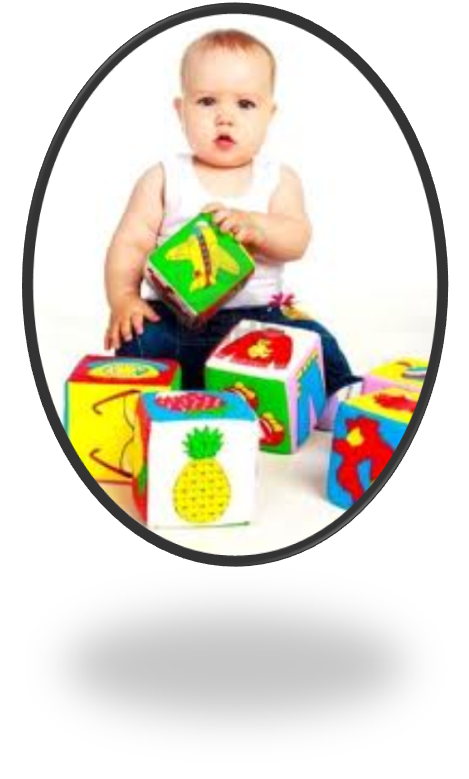 J’observe, je comprends et je planifie
Observations	     Expériences clés		          Stratégies

Jules rampe en haut
 du plan incliné, regarde 
en bas Malorie qui est 
couchée sur le sol.

Il rampe en bas du 
plan et passe par-dessus
un oreiller pour aller  
rejoindre Malorie.

Il s’assoit près d’elle,
la regarde, agite les bras
et babille « Oooiiiii ».
Trouver des interventions à faire parmi les 4 stratégies de soutien
[Speaker Notes: L’espace
Ajouter des objets sur lesquels on peut grimper
Laisser du temps à Jules en position assise sur la table à langer
Les relations interpersonnelles
Placer le panier de jouets de Jules plus près de Malorie]
Mise en situation
Carl, un jeune trottineur, est un enfant calme et rieur.  Il est très autonome pour son âge. Par exemple, il est capable de monter ou descendre les marches de la table à langer sans aide.   Il est actuellement occupé à faire entrer et à faire sortir des bouchons dans une bouteille, pendant que les 4 autres enfants du groupe regardent des livres.  Lorsque son éducatrice lui signale qu’il devra bientôt faire changer sa couche, il regarde les bouchons, en prend un dans une main et tend l’autre main à son éducatrice en répondant « iii » en faisant un signe de la tête.

Identifiez, comme si vous étiez l’éducatrice du groupe :
Les observations significatives
Les expériences clés référentielles
Des interventions de soutien en fonction de chaque stratégie de soutien
[Speaker Notes: Cibler les observations à l’aide du curseur…]
J’observe, je comprends et je planifie
[Speaker Notes: Espace: emplir et transvider, mettre dedans et dehors
Communication et le langage: communiquer verbalement
Concepts de nombre et de quantité: expérimenter la correspondance de un à un
Conscience de soi: faire des choses pour soi-même]
Fiche de planification d’une activité  jusqu’à 24 mois
Titre : 	 		      Enfants visés par cette planification* : ______________	________________
NB Vous pouvez vous référer au livre « Prendre plaisir à découvrir », chapitre 4, pages 182 à 190 	                  *Évidemment cette liste n’est pas exclusive